«Сотворчество как культурный код современности и основание новой культуродигмы в образовании»
Сергей Юрьевич Степанов -директор Университетской школы МГПУ, доктор психологических наук, действительный член Академии социальных технологий
1
Как возникла идея «Педагогики сотворчества»?
Научно-экзистенциальные истоки:
Деятельностный подход в психологии: А.Н.Леонтьев, П.Я.Гальперин, Н.Ф.Талызина
Психология творчества: Я.А.Пономарев, А.М.Матюшкин
Рефлексивная психология сотворчества: И.Н.Семенов 
Коммунарство: О.С.Газман (1989) и Г.А.Разбивная (1991)
Педагогика сотрудничества: Е.Н.Ильин (1990), Ш.А.Амонашвили (2012)
Гуманистическая философия: Г.С.Батищев
Наукопрактическая задача повышения творческого потенциала:

УЧЕНИКА
УЧИТЕЛЯ
ПЕДКОЛЛЕКТИВА
ШКОЛЫ
УПРАВЛЕНИЯ
Первая публикация по педагогике сотворчества: Степанов С. Ю., Похмелкина Г. Ф., Колошина Т. Ю., Фролова Т.В. Принципы рефлексивной психологии педагогического творчества. «Вопросы психологии» 1991 №5
2
"Быстрый поиск в Google Scholar подтверждает закономерность:
из только со ссылкой « сотворчество » в 1970-х – 
    23 статей, 
1980-х годах – ничтожные 102 публикации с упоминанием, 
1990-х годов более существенное 658, 
в то время как первые годы 21-го век уже породил впечатляющих 3660 ( http://www.promisecorp.com/blog/?p=116 )
3
Парадоксы современности
социальность, вовлеченность



универсализация                                           уникализация
алгоритмизация                                       нестандартность                        



индивидуальность, самодостаточность
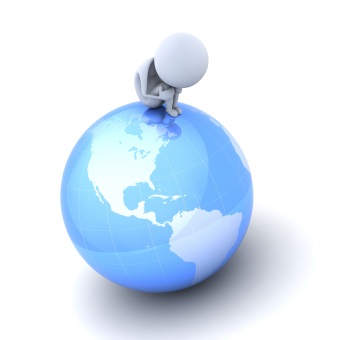 4
Объединить уникальности
Такая конфигурация с одной стороны  опасна – раздвоение личности, разрыв мозга, разрушение сознания,  его клиповость  т.д.
А с другой – чрезвычайно продуктивна. Она создает условия для сверх интенсивного роста человеческого потенциала
Гигантская интеллектуальная и психологическая энергия выделяется при объединении усилий уникальностей (реакция по типу термоядерного синтеза)
С нашей точки зрения в этом суть рефлексивно- сотворческого процесса, когда диалог или полилог уникальностей приводит к их развитию в собственном направлении
Осознанно либо нет, но именно на этих основаниях строятся многие современные социокультурные практики
5
Современные со-творческие практики
Программы с открытым кодом (Linux)
Сотворческая модель бизнеса
Фабрики мысли (Ренд)
Грид-технологии
Краудсорсинг (выполнение определенных задач неопределенным кругом лиц)
Вики сайты (Википедия)
Сетевое творчество
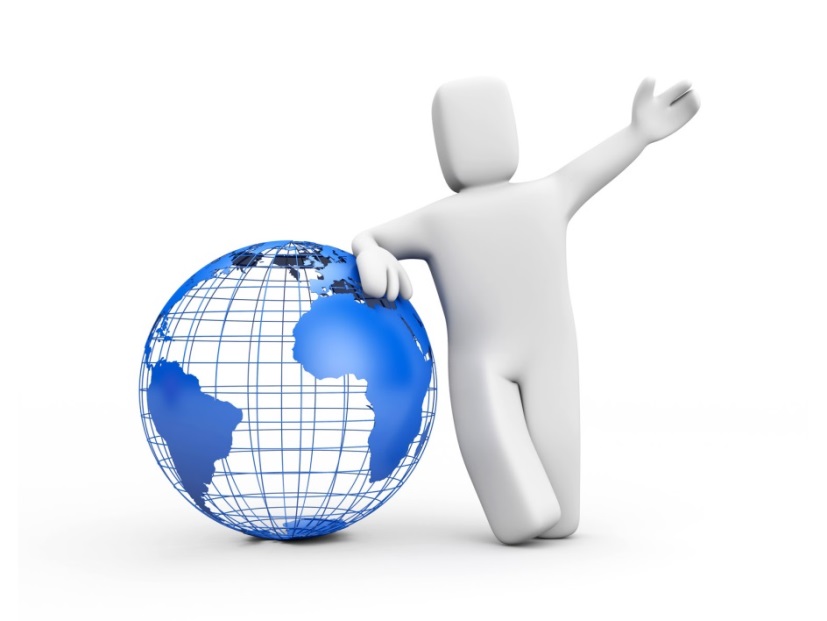 6
Вызовы культуры «Со…»
Культура «Со..» 
содействия, соучастия, сопреживания, сострадания, сотворчества (порождает новый образ мышления, стиль жизни и язык)
Возможности:
Коллективного творчества в сети
Интенсивного индивидуального развития
Дистанционного образования
Участия в социальной и культурной жизни
Полноценное межличностное общение
Свободный доступ к ценностям культуры
Опасности:
оккупированность сознания
манипуляция поведением («зомбирование»)
поглащенность виртуальным миром
разорванность восприятия («клиповость»)
культурная и социальная дезориентация
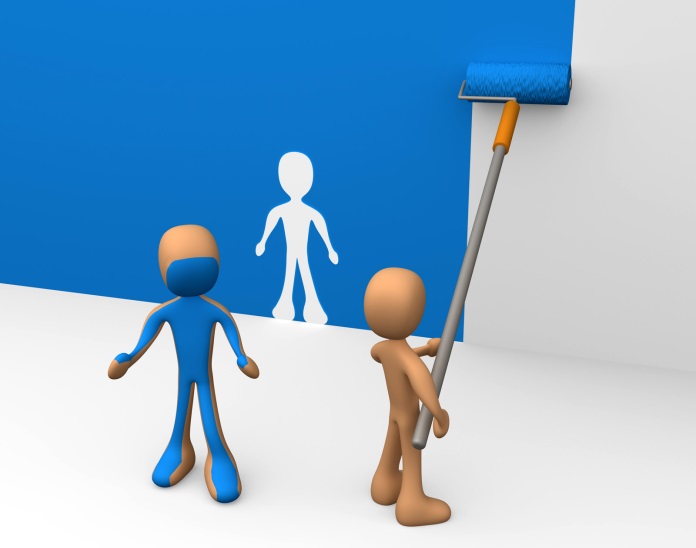 7
Образовательный ответ
Рефлексия
Понимание ситуации и себя в ней
Формирование независимой позиции, уникальности
Выстраивание эффективных коммуникаций
Интеллектуальное развитие, открытость новому
Творческий рост, созидательность
Сотворчество 
Ценности совместности, сопричастности, сочувствия и сопереживания опосредуют цели
Развитие не самоцель, а средство воплощения человека
Смена позиций в процессе образования, соразвитие  ученика и педагога
Содержание образования черпается из живой культуры и жизненного опыта его субъектов (педагогов, детей и родителей)
Средства и формы образования – результат коллективного творческого усилия
Рост интереса
За 10 лет написаны сотни диссертаций по сотворчеству, в основном образовательному
С 2000года использование слова сотворчество в Интернете возросло в несколько тысяч раз. Чаще всего употребляется в бизнес обучении.
8
Метафоры сотворческой культуродигмы
Тип  социальных отношений (коллектив)  - «Джазовый ансамбль»
Система лидирования -  «Со-лидирование» (ведущий меняется в полифоническом потоке музыкальной импровизации)
Цель – «Преумножающиеся со-бытие» свободных человеческих  личностей, как уникальных мирокосмов 
Процесс (образовательная форма) – «Полифоническая со-имровизация», где образовательные формы изначально могут обозначаться вариативным сценарием, а в самом процессе модифицируются и развиваются 
Продукт – «Чело-Века, вершины времени» (уникальная могущественная саморазвивающаяся личность)
9
От ситуативности к событийности
Ситуация в в философии образования– сложно устроенная реальность образовательного процесса, которая понимание которой определяет его форму и содержание 
Мы ситуативность трансформируем в событийность, т.е образование трактуется как со-бытие педагогов и учеников
Это со-бытие включает в себя живую ткань совместного поиска истины, сотворения образовательной реальности и друг друга
Образовательные события не планируются, а сценарируются
Это позволяет строить уникальную событийность в образовательном процессе
10
От диалогизма к полилогизму
Диалог – это не просто обмен мнениями между собеседниками, а особый тип взаимообогощающего отношения человека с миром, культурой, другим человеком
В рефлексивном полилоге происходит многократное возрастание возможностей диалога. Он превращается в инструмент, а полилогизм в один из важнейших способов организации сотворческого образования
Основные принципы организации полилога следующие:
Первый выступает наименее компетентный.
Каждый последующий не повторяет предыдущего.
Каждый последующий развивает идеи предыдущего или высказывает свои идеи.
Руководитель выступает последний. Не имея готового решения, он активно участвует в обсуждении, выделяет наиболее перспективные идеи, проводит обобщение обсуждения, может сам выдвигать идеи.
Развиваются все, включая и руководителя.
11
От сотрудничества к сотворчеству
Позиция «рядом» преобразуется в гибкую многопозиционность
Диалог в полилог
Многообразие точек зрения в полифоничность








Создание ситуаций трасформируется в организацию событийности
«Переоткрытие» известных истин сменяется совместным поиском ответов на реальные вопросы
Ценность развития уступает место ценности возрастания уникальности и могущества каждого субъекта образования
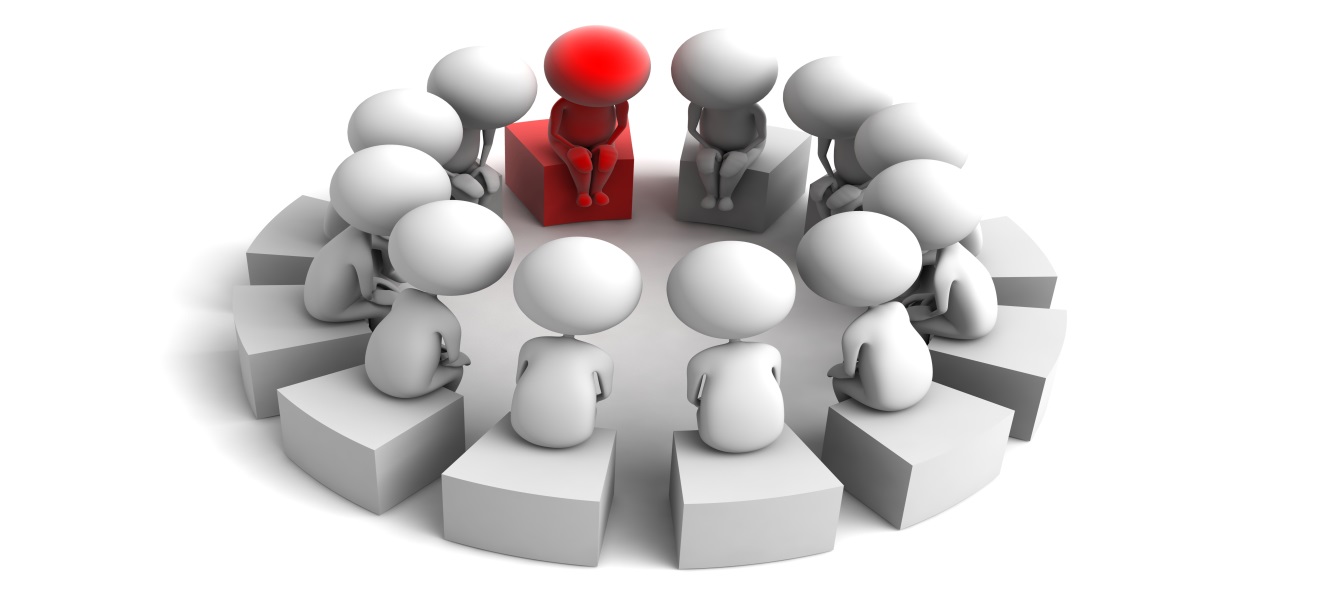 12
Парадигма одна, культуродигм – много!
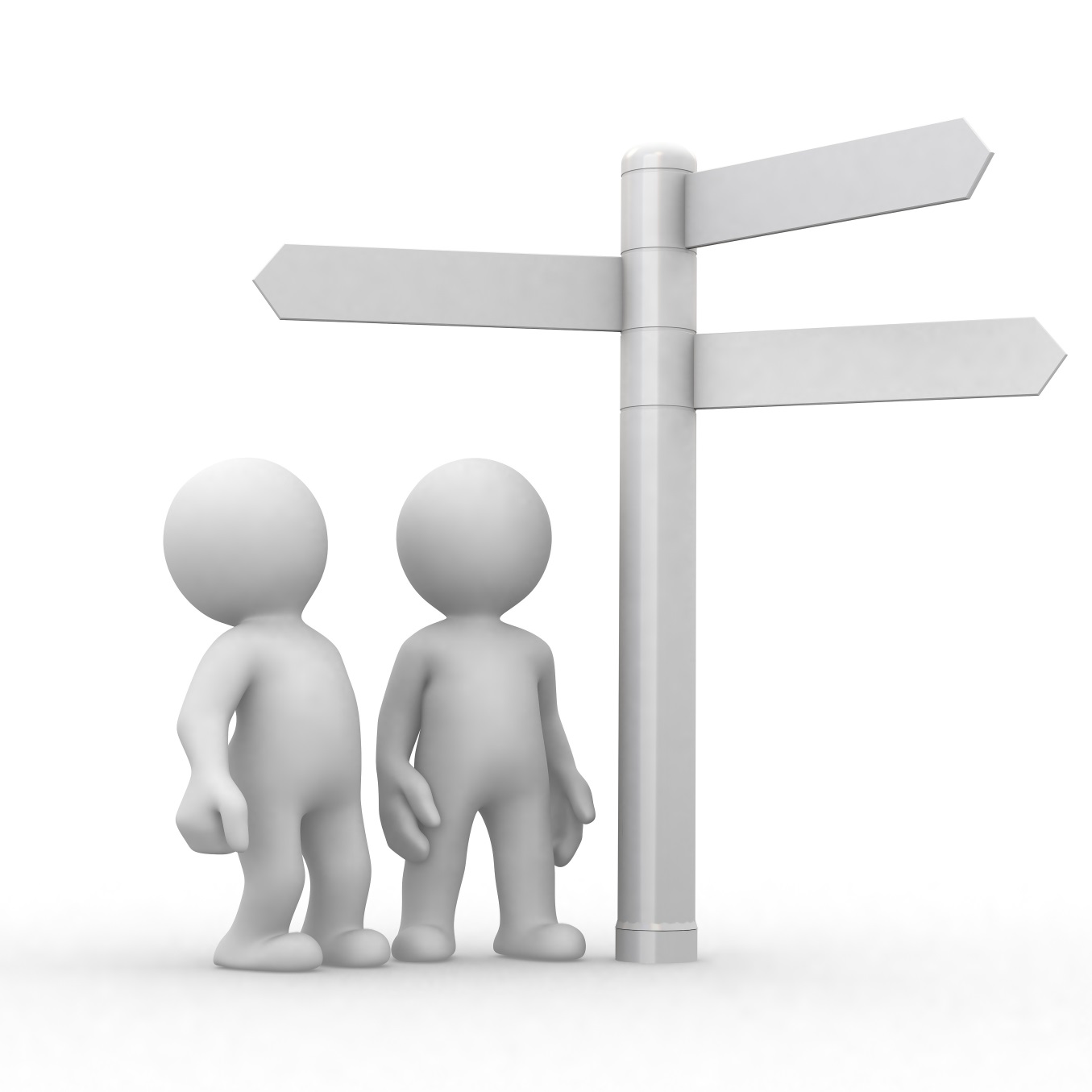 13